Lección 2. Tito
Instituto de Líderes Cristianos
Iglesia y Ministerio
Maestra Gabriela Tijerina-Pike, Ph.D.
Pablo 
y sus colaboradores
Entre 80 ó 90 colaboradores

e.g. Romanos 16
Pablo y Tito
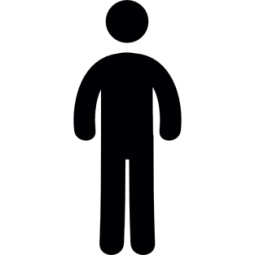 Número
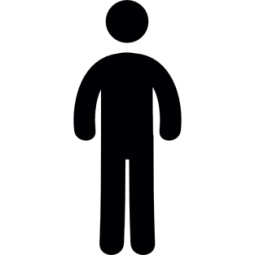 Entendimiento
Instituto de Líderes Cristianos
Iglesia y Ministerio
Maestra Gabriela Tijerina-Pike, Ph.D.
Tito
Gentil, Gálatas 2:1-5
 Compañero y colaborador en el la iglesia en Corinto, 2 Corintios 2:12-13; 7:6-7, 13-14; 8:6, 16-17, 23)
Comisionado de Pablo, 
2 Timoteo 4:10
Instituto de Líderes Cristianos
Iglesia y Ministerio
Maestra Gabriela Tijerina-Pike, Ph.D.
Siglo I
Año 57
Pablo escribe 
2 Corintios
Tito lleva la carta
Año 49
Pablo viaja a Jerusalén con Tito
Año 66
Pablo escribe 
a Tito
Año 54
Pablo escribe 
1 Corintios,
Tito lleva la carta
Tito

Discípulo
Siervo
Instituto de Líderes Cristianos
Iglesia y Ministerio
Maestra Gabriela Tijerina-Pike, Ph.D.
Tarea:

Leer 1 Corintios 
y 2 Corintios